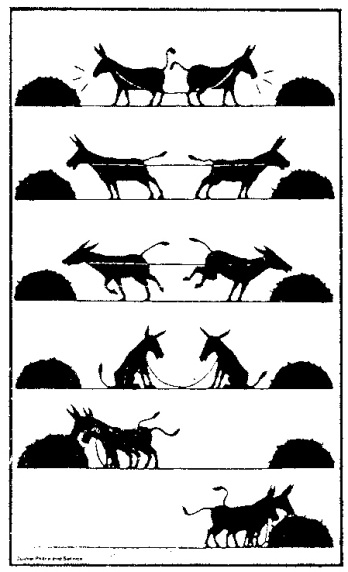 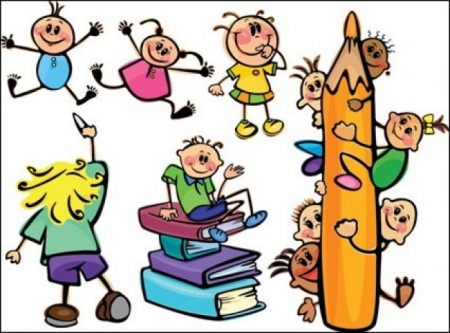 2012 2013
BIENVENUE DANS LA CLASSE DE CM1 CM2 
de Mme Cornet
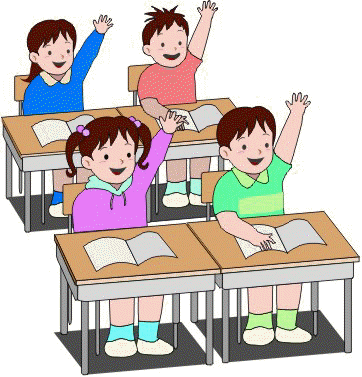